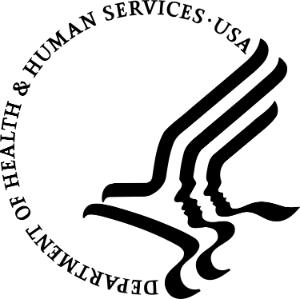 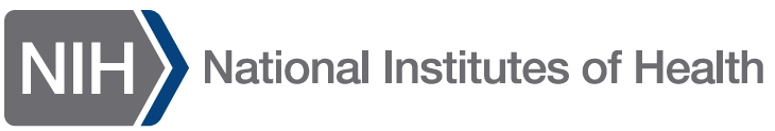 NIH GRANTS PROCESS: 
A WALK-THROUGH FOR BEGINNERS
Webinar Hosted by:
NIH Office of Extramural Research
NIH Center for Scientific Review
Tuesday, May 15, 2024
1:00 – 2:30 P.M. ET
TODAY’S LINE-UP
PART 1:

Presentation of video: (~25 minutes) 
     “NIH Grants Process: A Walk-Through   
     for Beginners”  

While you watch: 
-Ask questions in the Q&A box
(NIH experts are answering your questions behind the scenes)
PART 2:

NIH Expert Q&A Panel: Navigating the Process
        -NIH panel addresses questions live on 
         camera 

Submission Policies: You Make the Call! 
-Let’s play a quick game to see how you would respond in specific submission scenarios.

Lightning Round: Tips from NIH 
        -What gems can you pick up in 15 seconds   
        or less from our NIH experts?
2
NIH Presentation Team
Michelle Bulls
Director
Office of Policy for Extramural Research Administration (OPERA)
Office of Extramural Research (OER)
Cynthia Dwyer
Outreach Coordinator
Division of Communications and Outreach
Office of Extramural Research (OER)
Sheri Cummins
Communications Strategist
Division of Communications and Outreach
Office of Extramural Research (OER)
Kasima Garst, MFS
Deputy Director, 
Division of Grant Systems Integration
Office of Policy for Extramural Research Administration (OPERA), OER
Emily Linde
Director 
Grants Management Program
National Institute of Allergy and Infectious Diseases (NIAID)
Michael A. Sesma, Ph.D.
Chief, Postdoctoral Training Branch
Division of Training, Workforce Development and Diversity Program
National Institute of General Medical Sciences (NIGMS)
Michelle M. Timmerman, Ph.D.
Associate Director / Guide Liaison Officer
Division of Receipt and Referral,
Center for Scientific Review (CSR)
Brittany Mason-Mah, Ph.D.
Scientific Review Officer
Division of AIDS, Behavioral and Populations Sciences
Center for Scientific Review (CSR)
3
NIH Q&A Team
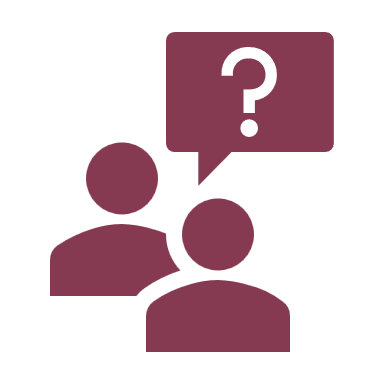 Megan Columbus
Director
Division of Communications and Outreach
Office of Extramural Research (OER)
Kristin M. Kramer, Ph.D.
Director
Office of Communications and Outreach 
Center for Scientific Review (CSR)
Rob O’Hearn
Program Specialist
Office of Communications and Outreach 
Center for Scientific Review (CSR)
Ben Roberts, Ph.D.
Science Policy Communications Fellow /                  AAAS STP Fellow
Division of Communications and Outreach
Office of Extramural Research (OER)
Christopher Payne, Ph.D.
Scientific Review Officer
Division of Basic and Integrative Biological Sciences
Center for Scientific Review (CSR)
Lamont Williams
Associate Director
Office of Communications and Outreach 
Center for Scientific Review (CSR)
4
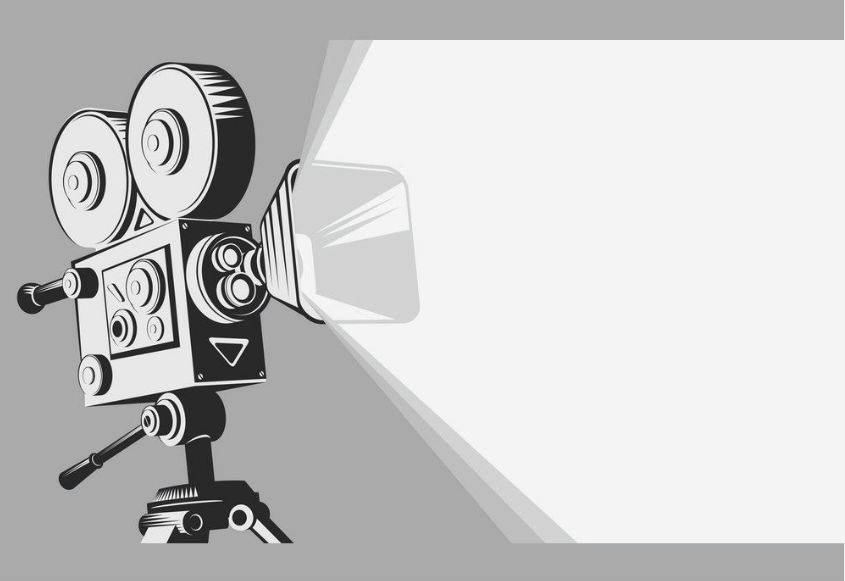 Now Showing…
5
NIH Expert Q&A Panel: Navigating the Process (Round 1)

Submission Policies:



NIH Expert Panel: In the Hotseat (Round 2)

Lightning Round: Tips from NIH
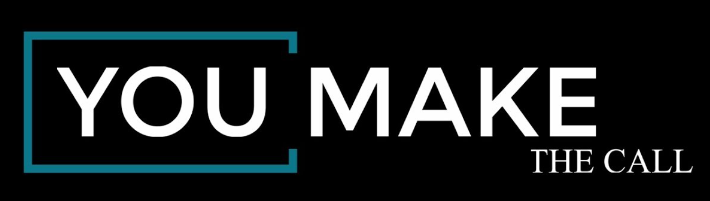 WELCOME BACK!WHAT’S NEXT?
6
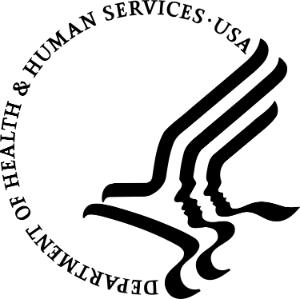 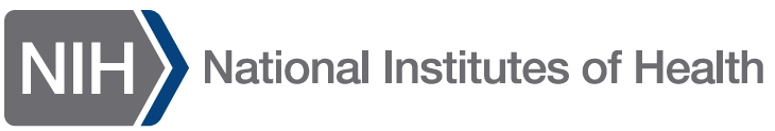 Submission Policies
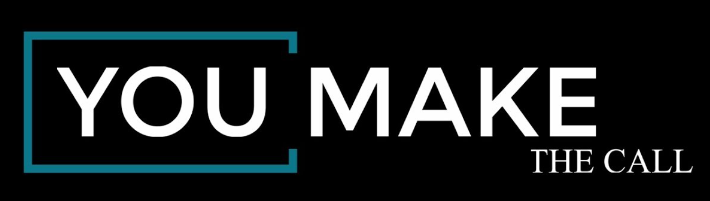 May 2024
Application Due Dates
You’re planning to submit an R03 application for the June 16 standard due date which falls on a Sunday this year.
When is the latest you can submit your application and still be considered on time? ​
Friday, June 14 (the last business day before the due date)​
Sunday, June 16 (the due date listed in the funding opportunity)​
Monday, June 17 (the next business day)
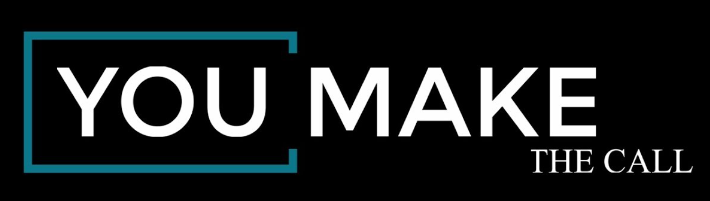 Application Due Dates: Answer
​ C. Monday, June 17 (the next business day) at 5 PM local time
The application due date is automatically extended to the next business day when it falls on a: ​
Weekend​
Federal holiday​
Washington, DC area federal office closure (NOT-OD-17-041)  
See Due Dates on Holidays/Weekends/NIH Office Closures for details.
Better answer: Submit early and enjoy your weekend or holiday!
Late Applications
You have a personal emergency which will impact on-time submission of an application. 
Will NIH accept a late application?
Yes​
No​
Probably
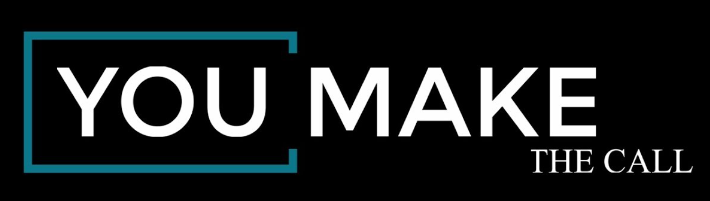 Late Applications: Answer
C. Probably
Late applications are accepted only in extenuating circumstances and only as they relate to the PD/PI(s) of the application. ​
Personal emergencies for Authorized Organization Representative are not considered – make sure you have a back-up.
Application must include a cover letter explaining the reason(s) for the delay.
 Evaluation made on a case-by-case basis.
Permission is not granted in advance. ​
Contacting the CSR Division of Receipt and Referral in advance will not influence the acceptance of a late application.

See Late Applications for details.
Dealing with System Issues
You’re having issues with a federal system which may impact your ability to submit on time. 
Will you be penalized if it causes a delay?
Yes​
No​
Maybe
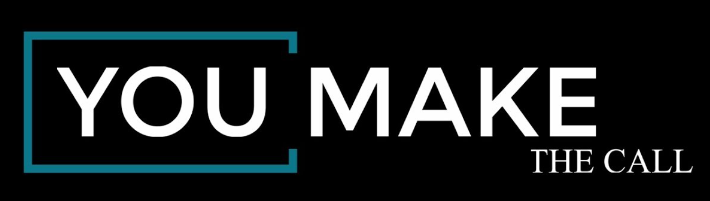 Dealing with System Issues: Answer
​B. No - assuming eRA Service Desk is notified, they confirm the issue is beyond your control, and you work with them in a timely manner to complete the submission.
Federal Systems include:
NIH ASSIST 
​Grants.gov Workspace
Grants.gov​
System for Award Management (SAM)  ​
NIH eRA Commons
See Dealing with System Issues for details.
Application Submissions
Your first application wasn’t funded. After speaking with your Program Officer, you’re confident you can respond to the reviewer feedback and create a strong resubmission application. 
How many resubmission applications does NIH allow?
One
Two
Three
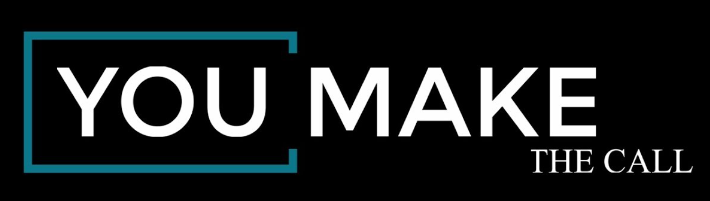 Application Submissions Answer
A. ​One
A resubmission is an unfunded application that has been modified following initial review and resubmitted for consideration.
NIH permits one resubmission of an unfunded application to explicitly address review feedback
Includes a one-page introduction summarizing changes made
Must be submitted within 37 months of the new application

Following an unsuccessful resubmission application, you may submit the same idea as a new application for the next appropriate new application due date.
You can make any changes you want to the application, but you can not explicitly mention any prior review or how you’ve addressed reviewer feedback (e.g., no introduction attachment).

See Resubmission Policy for details.
Overlapping Applications
You’re a real go-getter and found several funding opportunities with similar due dates that you think are a good fit for your application. 

To increase your chances of success, you decide to submit the same application to all of them.
Good idea

 Bad idea
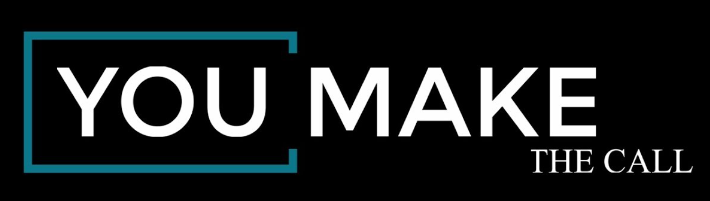 Overlapping Applications: Answer
​B. Bad idea
With few exceptions, it’s not allowable to have duplicate or highly overlapping applications under review at any Public Health Service Agency (e.g., NIH, AHRQ, FDA, CDC, etc.) at the same time.
An application is “under review” until the summary statement is issued.

See the CSR Evaluation of Unallowable Resubmission and Overlapping Applications page
for details.
Severe Weather/Other Disasters
Your office of sponsored projects was ready to submit multiple applications for an R01 standard due date when the institution was impacted by a severe weather event and was forced to close. What should you do?
Do your best to meet the deadline by submitting from home. 
Submit the applications on the next available due date.
Call NIH and beg for an extension.

Submit the applications, with cover letters explaining the delay, when your institution reopens.
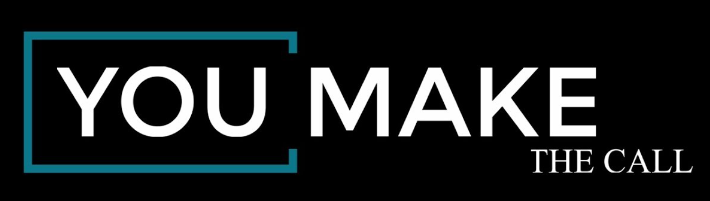 Severe Weather/Other Disasters: Answer
​D. Submit the applications, with cover letters explaining the delay, when your institution reopens.
Our primary concern is for the health and safety of the people and animals in the programs we oversee.
Impacted institutions have a due date extension for the number of days the institution is closed.
The reason for the delay must be documented in a cover letter.
NIH often issues notices in the NIH Guide following major events indicating flexibilities, but the due date extension practice applies even when a notice is not issued.  

See NIH Extramural Response to Natural Disasters and Other Emergencies.
NIH Expert Q&A Panel: Navigating the Process (Round 2)


Lightning Round: 
   Tips from NIH
WHAT’S COMING UP?
20
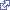 Stay Connected on Your Journey
NIH Websites:
NIH: https://nih.gov
Office of Extramural Research: https://grants.nih.gov/
Center for Scientific Review: https://public.csr.nih.gov/
NIH Extramural Nexus (newsletter): http://nexus.od.nih.gov/all/
Webinars & Events: https://grants.nih.gov/news/virtual-learning/upcoming_webinars.htm
All About Grants Podcasts: https://grants.nih.gov/news/virtual-learning/podcasts.htm
OER LinkedIn: https://www.linkedin.com/company/office-of-extramural-research/
X
@NIHgrants: https://twitter.com/NIHgrants
@CSRpeerreview: https://twitter.com/i/flow/login?redirect_after_login=%2FCSRpeerreview 
NIH Grants YouTube Channel: https://www.youtube.com/user/nihgrants
NIH and Institute/Center Social Media: https://www.nih.gov/news-events/nih-social-media
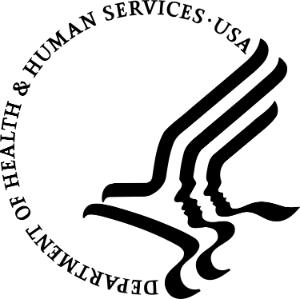 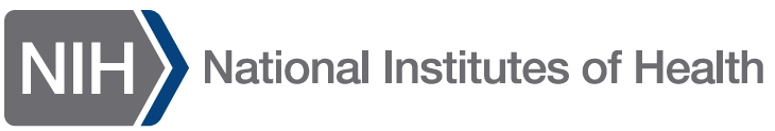 THANK YOU!
For this event, special thanks to:
Participants from around the globe
NIH Expert Panel
NIH Q&A Team
CSR & OER Event Planning Team
Technical Support Team
Information and resources may be 
shared with a date stamp of 
May 15, 2024
Video and resources will be shared: https://grants.nih.gov/learning-center/nih-grants-process-beginners-walk-through-webinar